2
EM LỚN LÊN TỪNG NGÀY
Bài 4
LÀM VIỆC THẬT LÀ VUI
Luyện tập
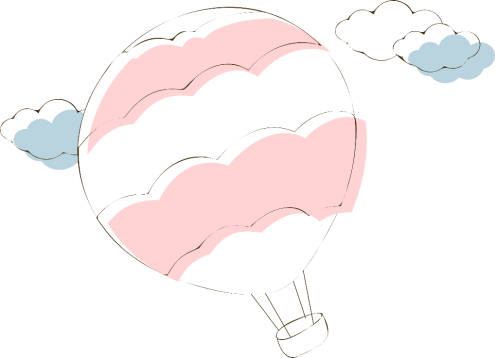 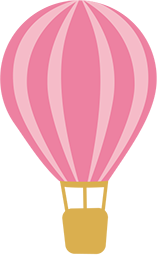 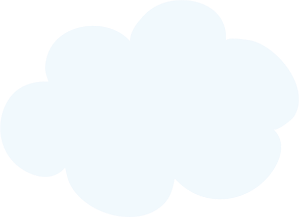 Mục tiêu
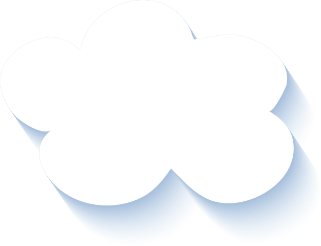 Phát triển vốn từ chỉ sự vật, hoạt động (những từ ngữ chỉ đồ vật trong nhà).
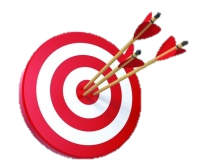 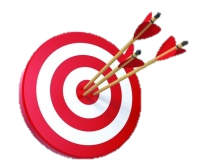 Phát triển kĩ năng đặt câu giới thiệu việc làm mình yêu thích.
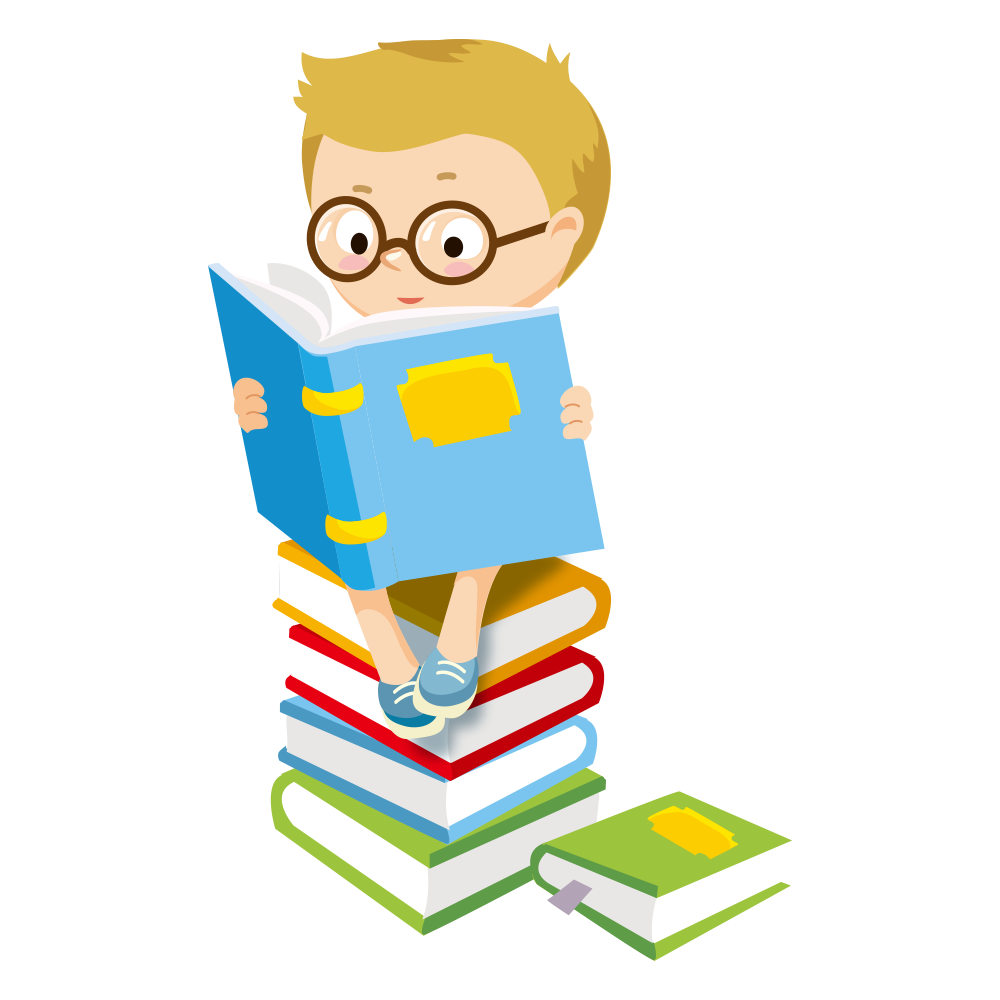 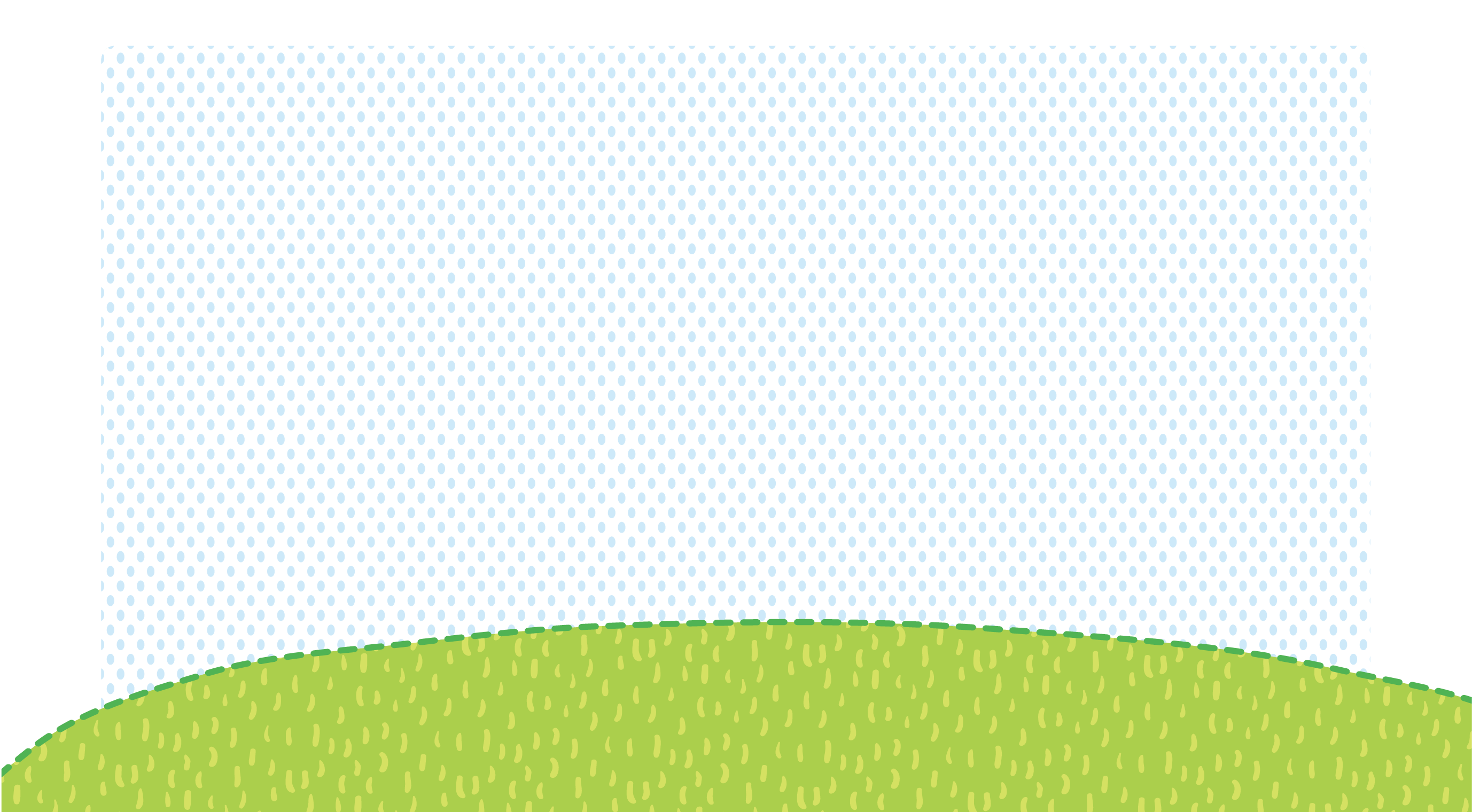 Câu 1. Nêu một số từ chỉ sự vật.
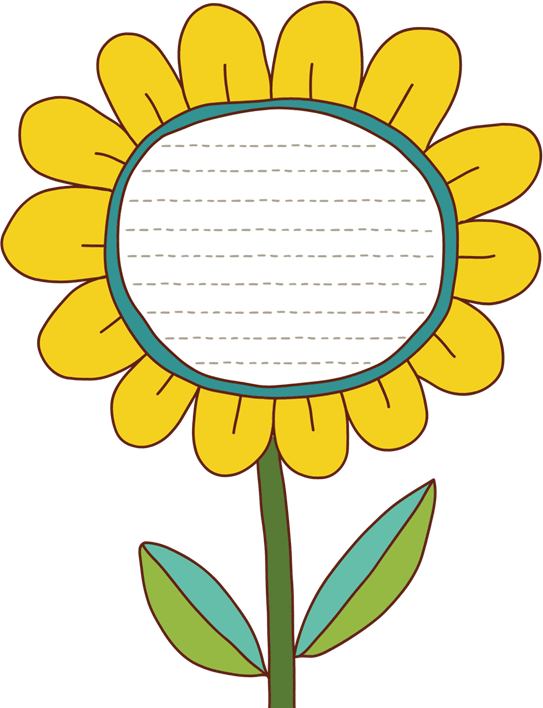 - học sinh, giáo viên, bàn học, bút mực,…
Câu 2. Đặt một câu  giới thiệu về bản thân.
ÔN BÀI CŨ
- Em là học sinh lớp 2A.
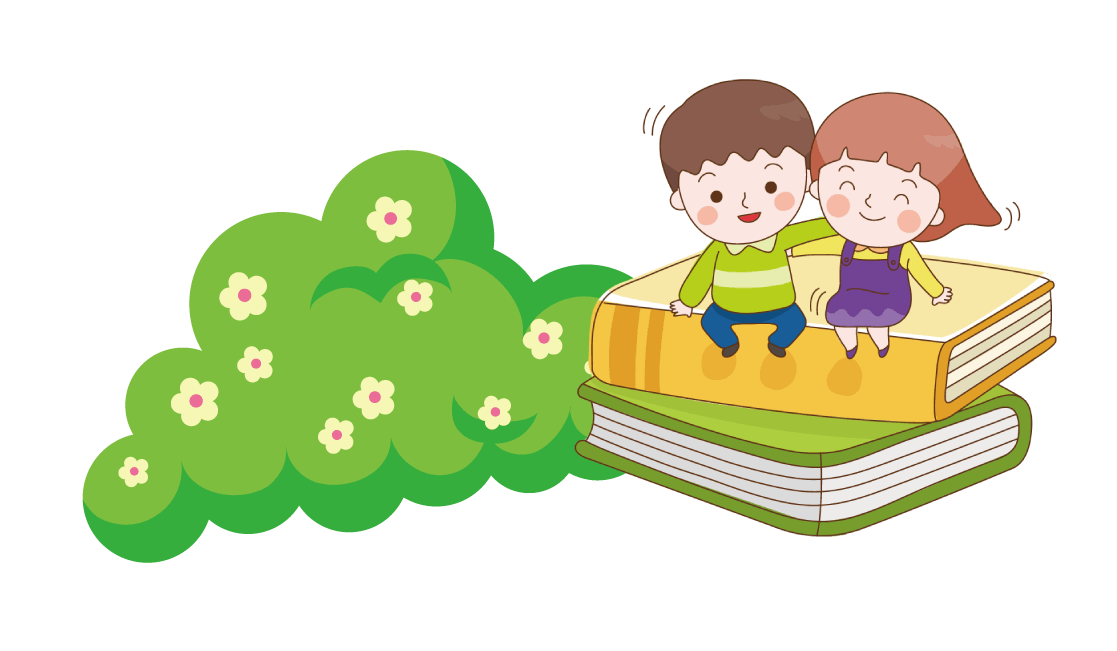 1.  Tìm và gọi tên các vật trong tranh.
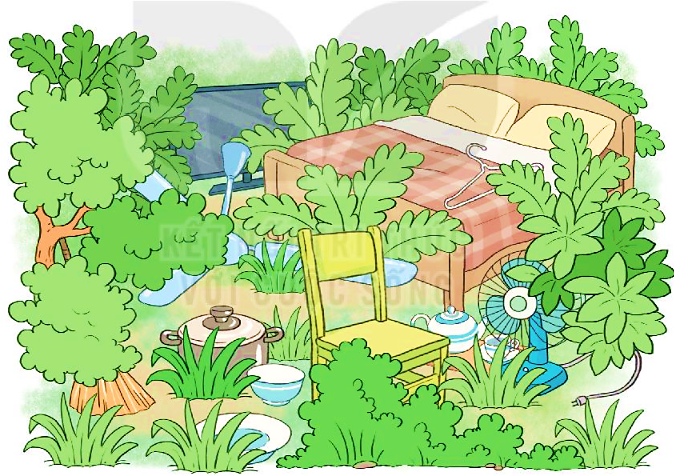 ti vi
gối
giường
quạt trần
mắc áo
chổi
ghế
nồi
ấm
quạt điện
chén
đĩa
bát
2
Tìm 3 – 5 từ ngữ chỉ hoạt động gắn với các vật trong tranh ở bài tập 1.
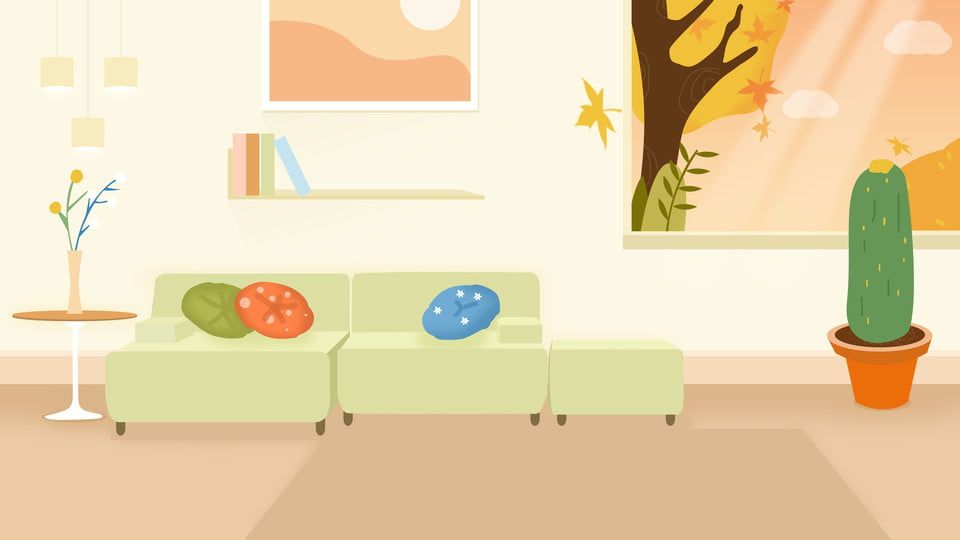 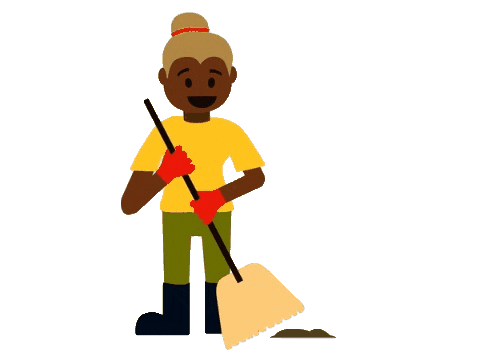 Mẫu: chổi – quét nhà
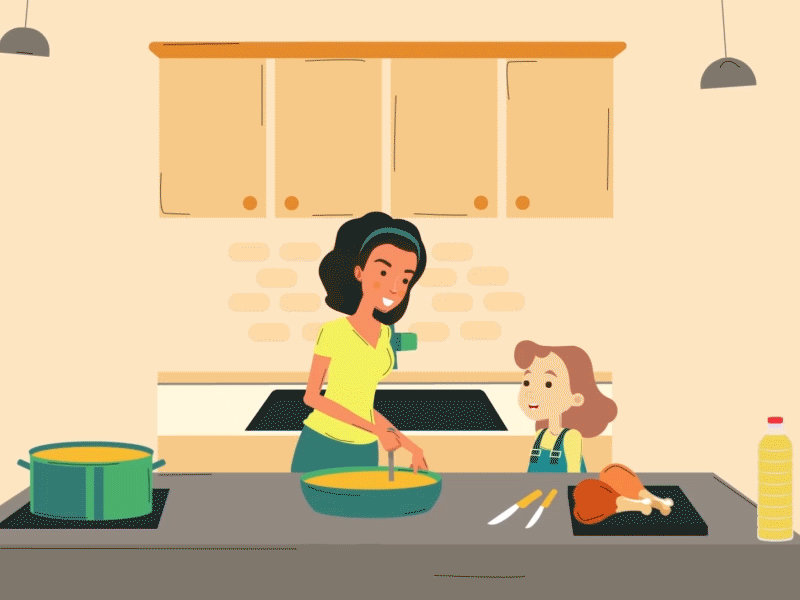 nồi – nấu thức ăn
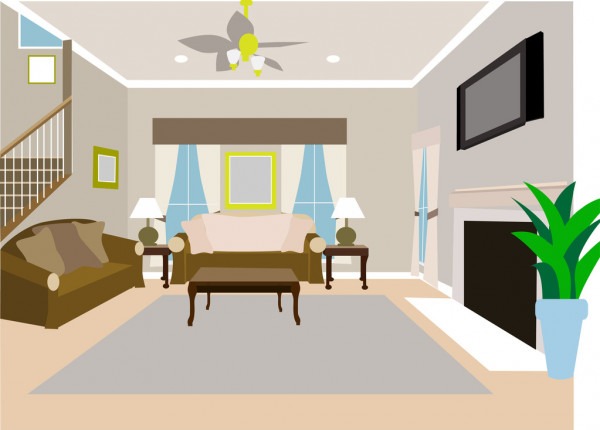 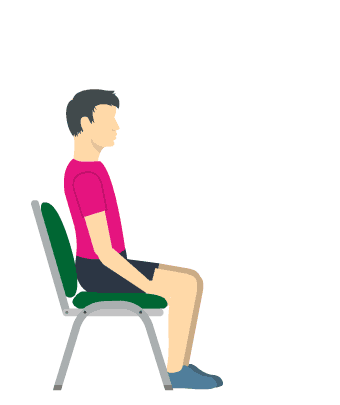 ghế - ngồi
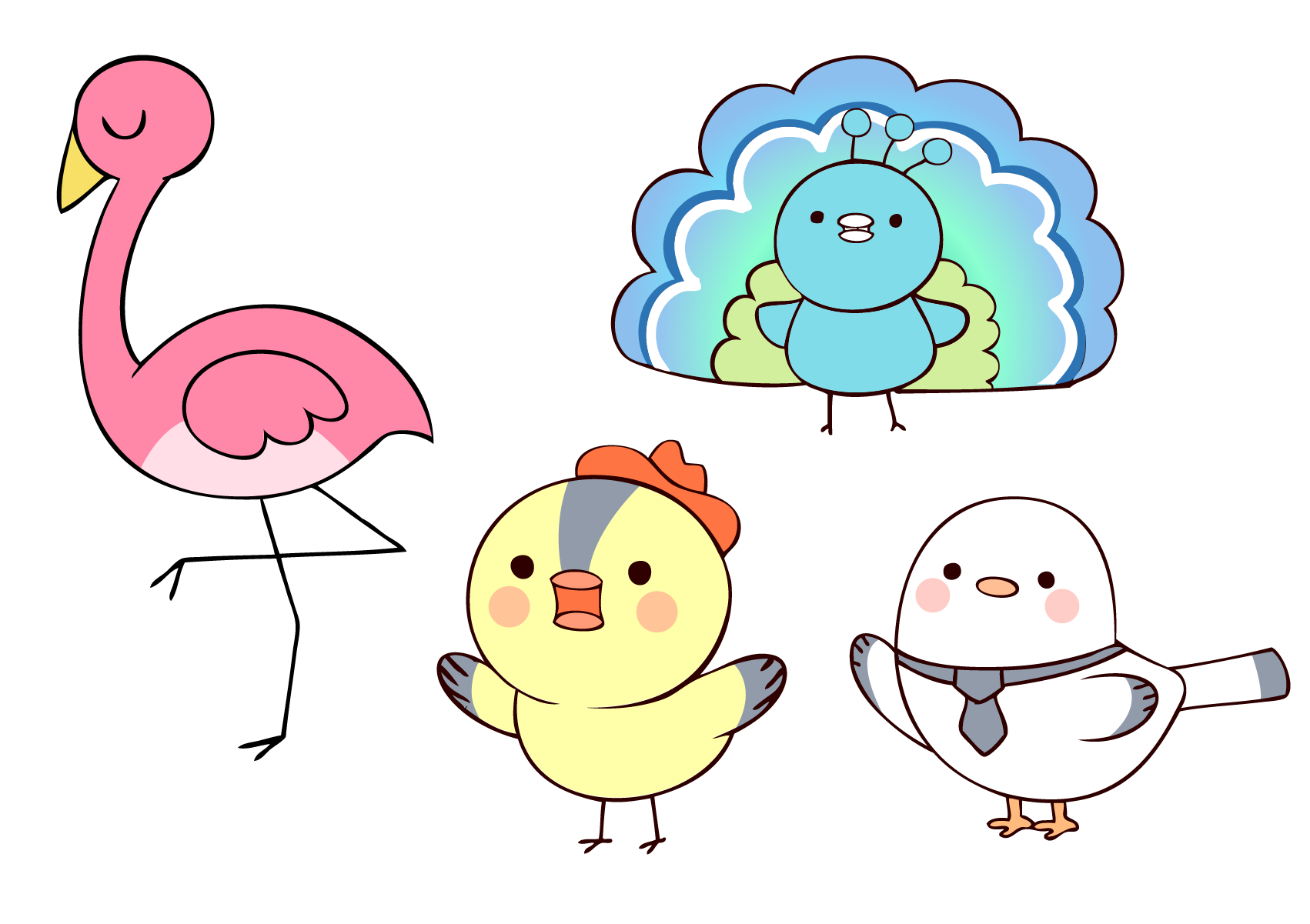 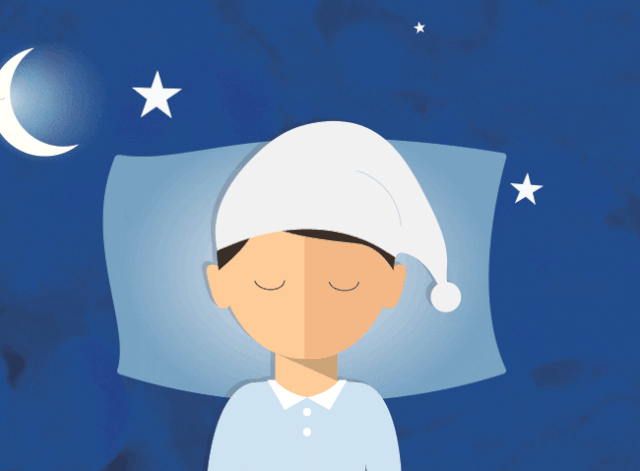 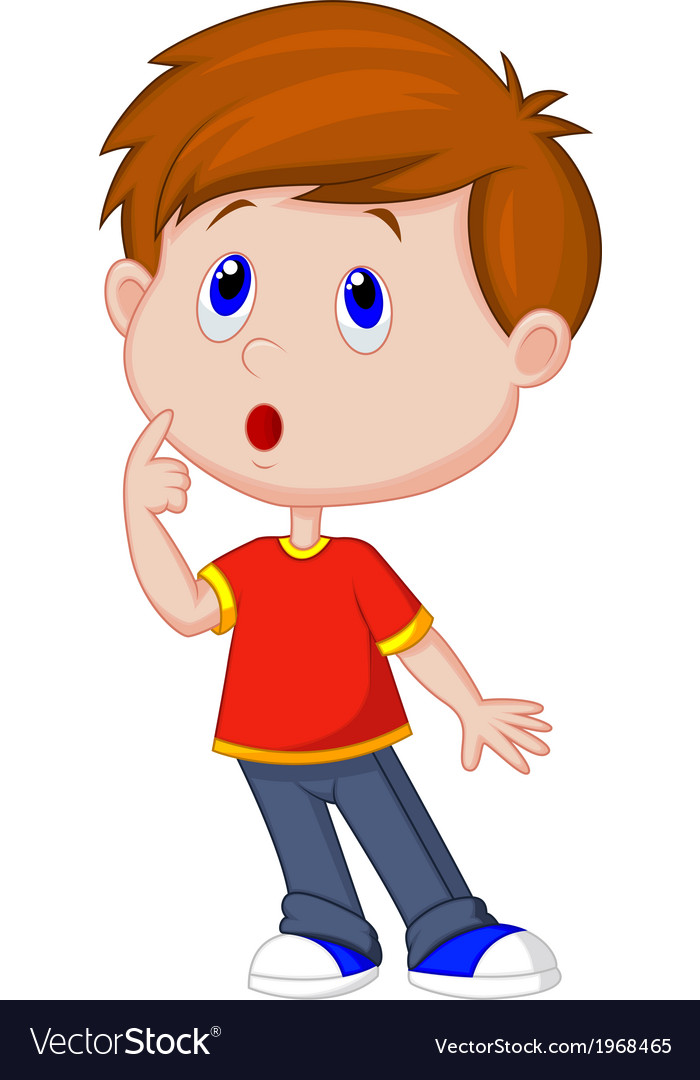 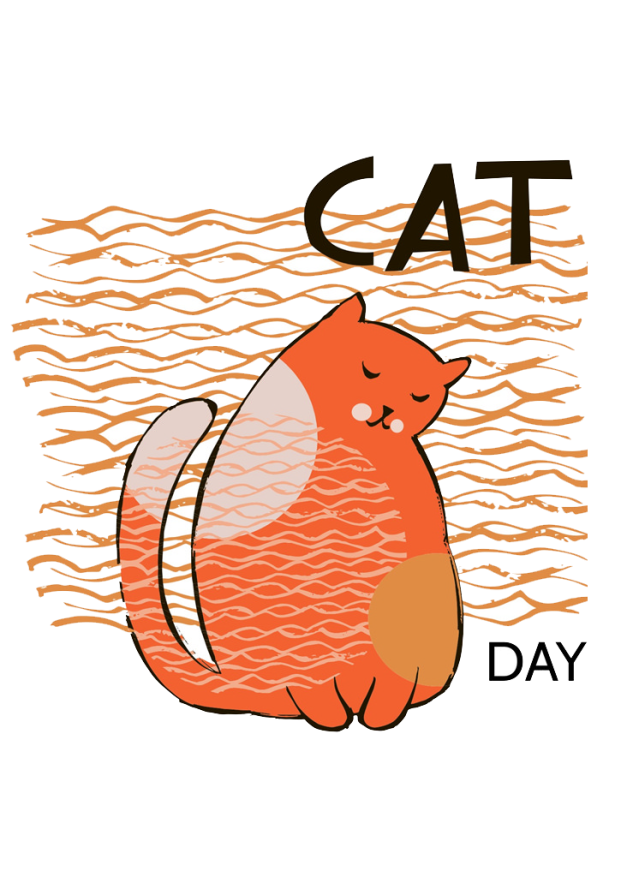 gối – gối đầu
3
Đặt một câu nói về việc em làm ở nhà
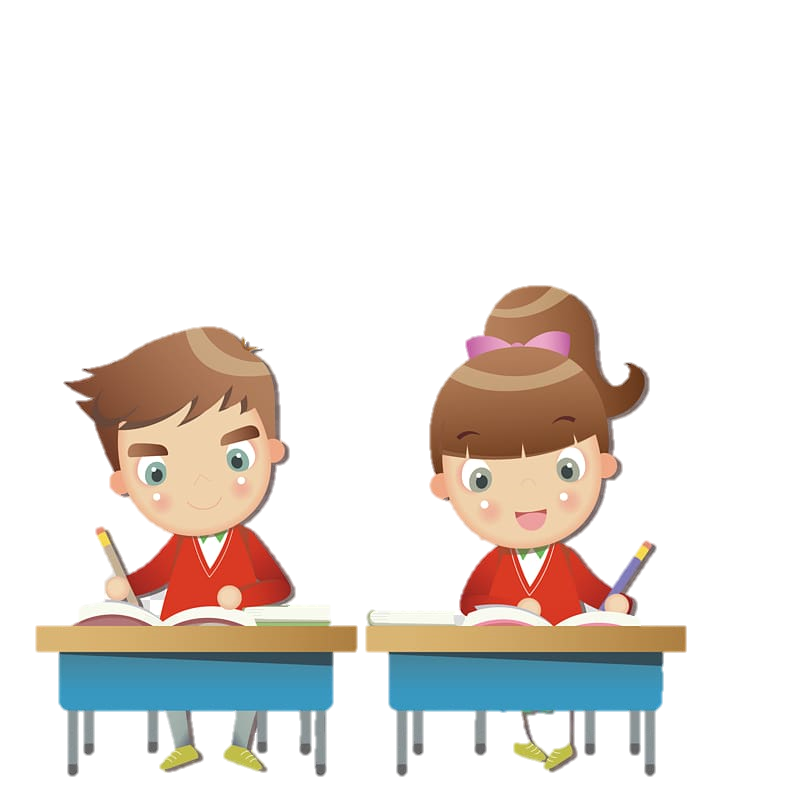 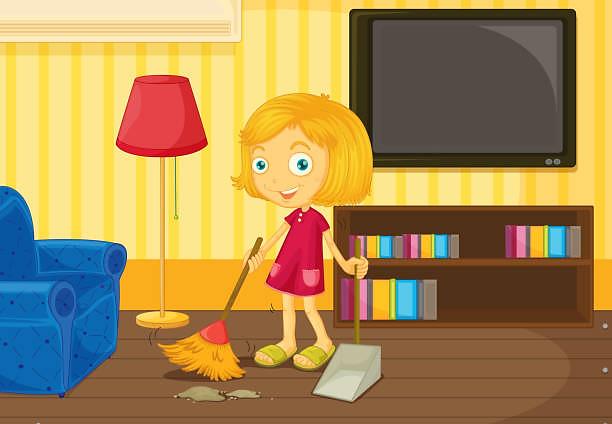 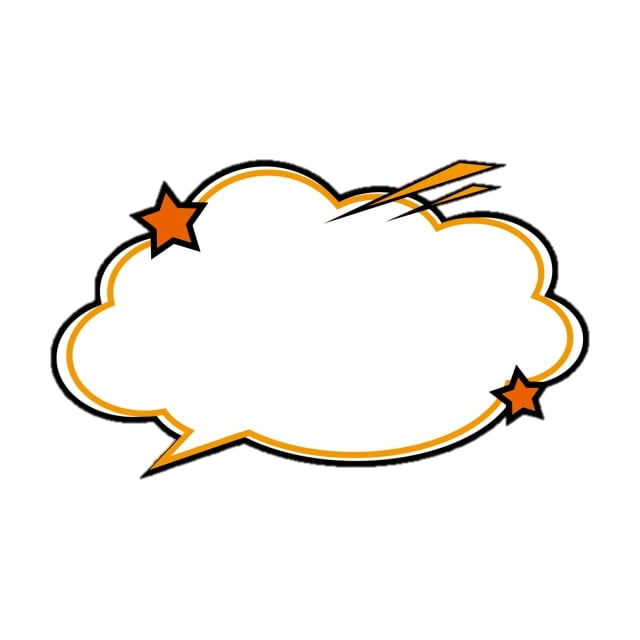 Em quét nhà.
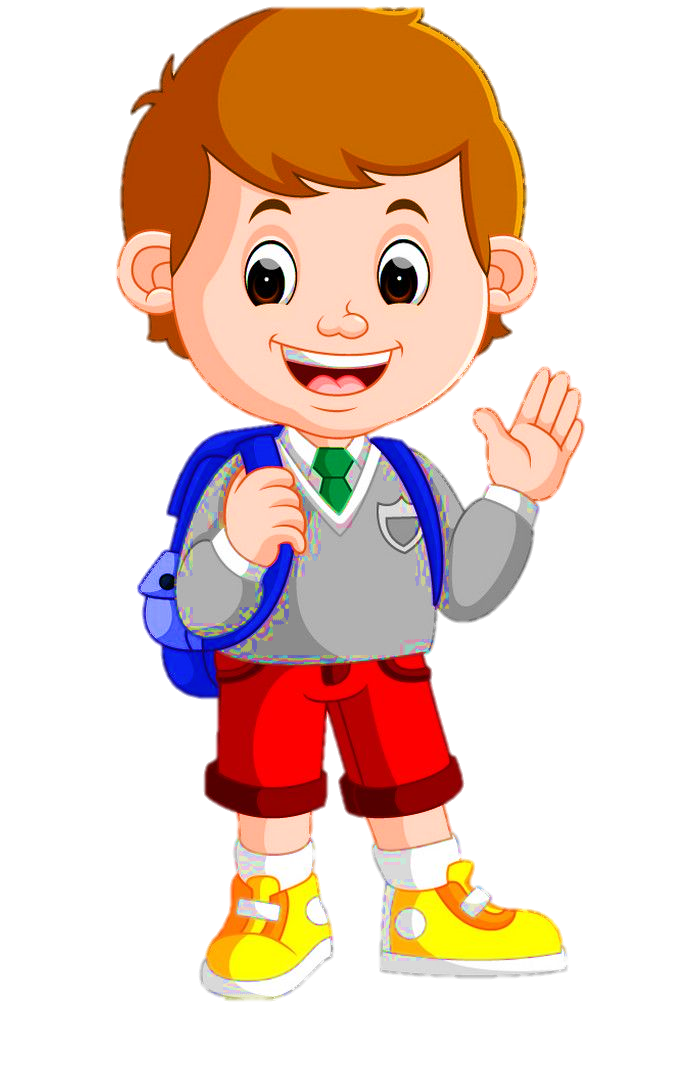 Hết giờ
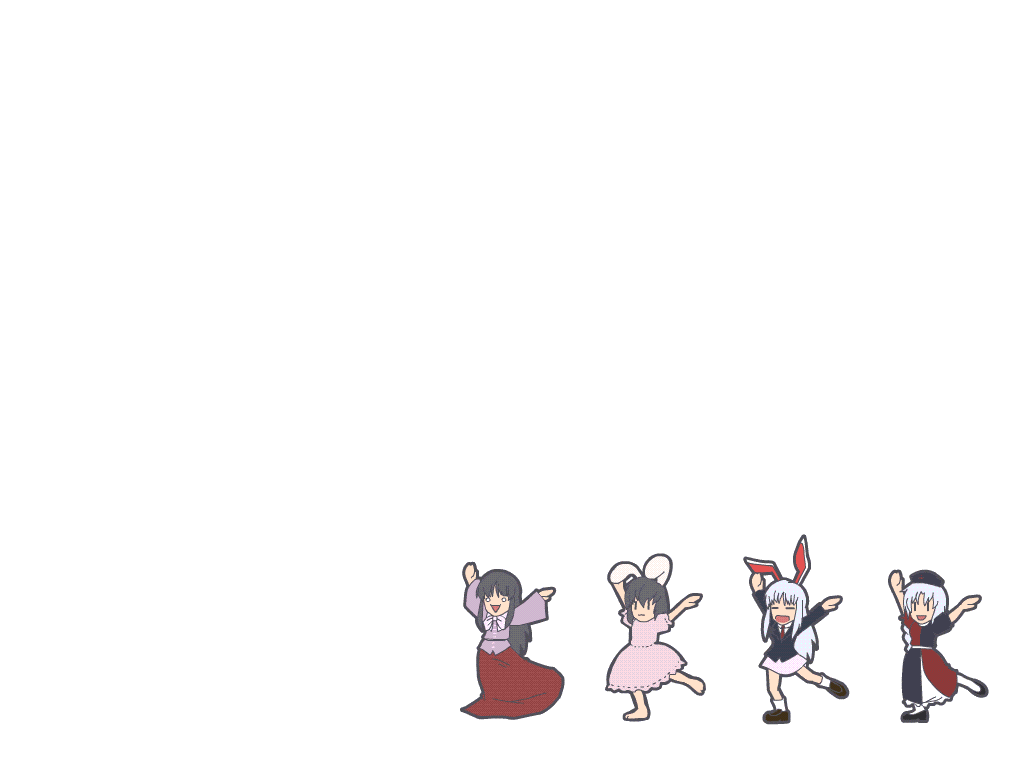 Đâu là từ chỉ sự vật?
Câu 1
quét nhà
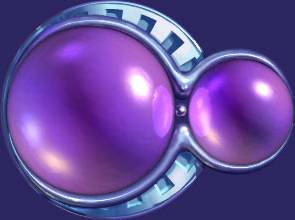 A
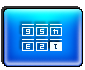 2
13
8
0
1
3
6
7
9
10
11
12
14
15
5
4
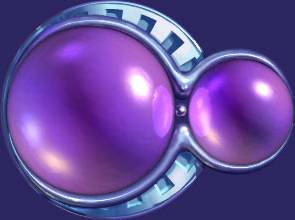 hoa
B
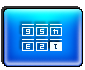 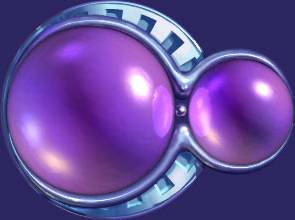 ngồi
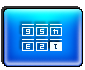 c
Hết giờ
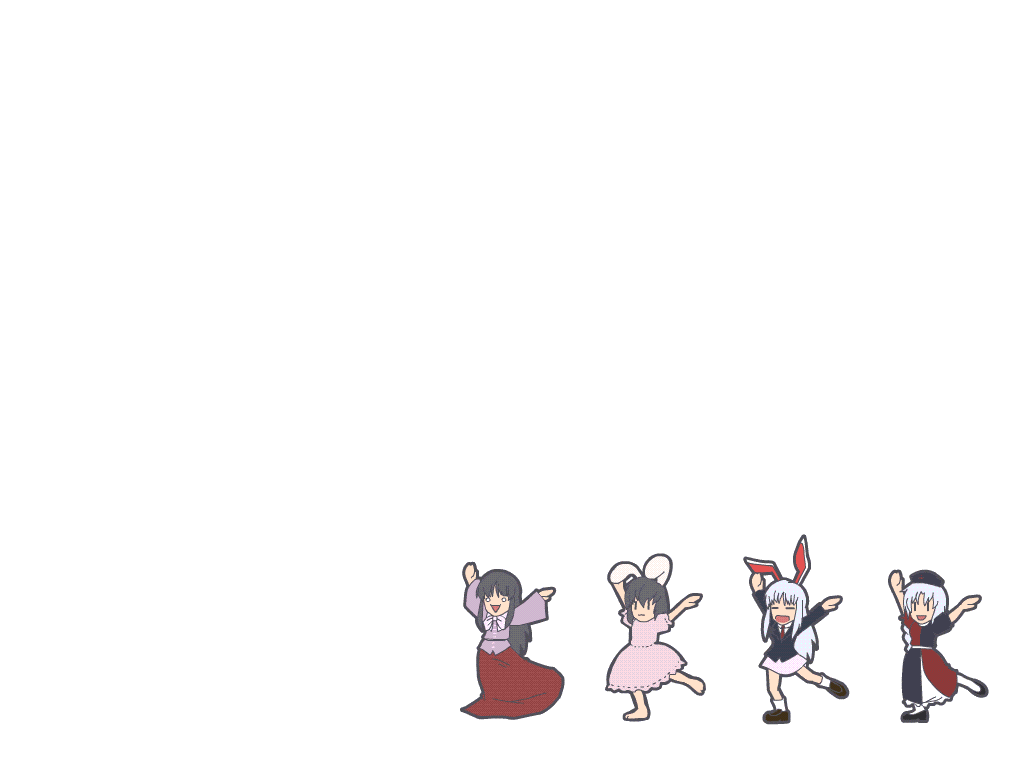 Tìm từ chỉ hoạt động trong câu văn sau: “Cô Lan hát rất hay.”
Câu 2
hát
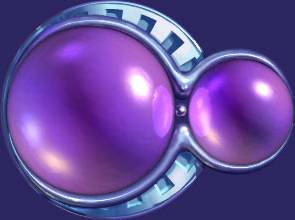 A
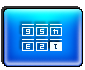 2
13
8
0
1
3
6
7
9
10
11
12
14
15
5
4
Cô Lan
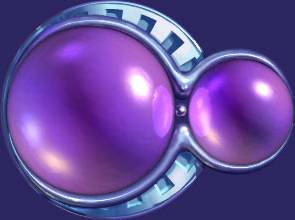 B
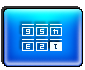 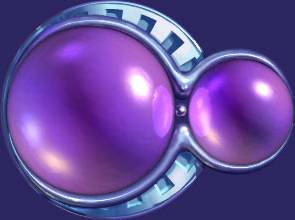 hay
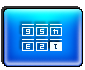 c
Hết giờ
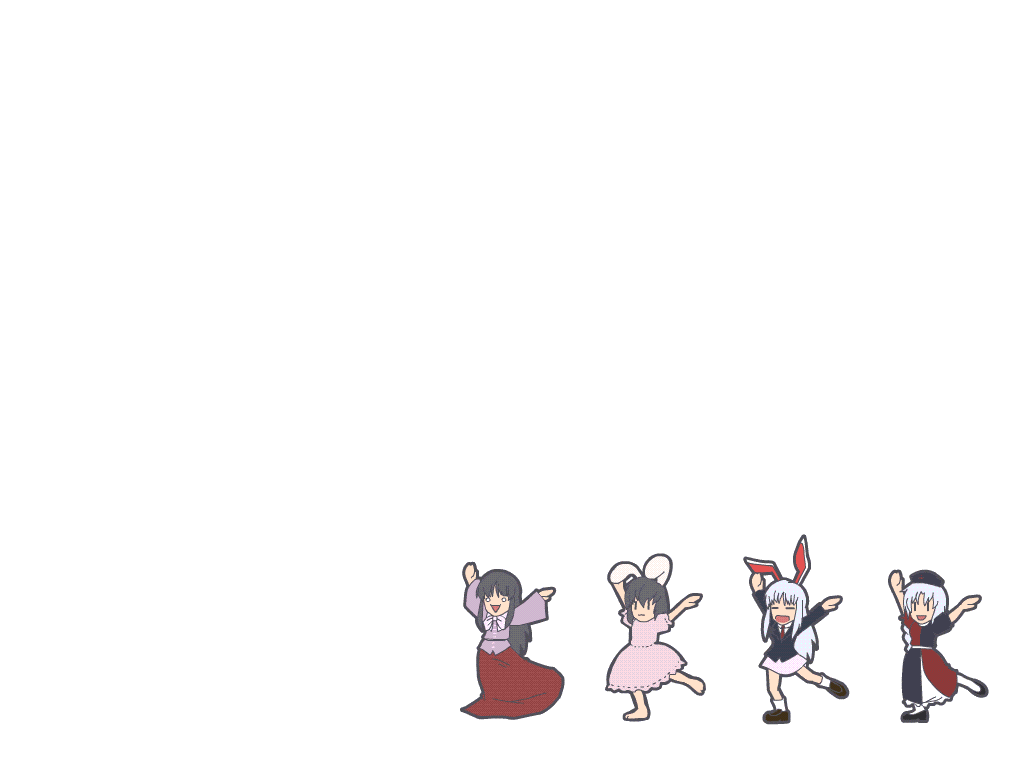 Nói 1 câu về việc làm của em khi ở trường?
Câu 3
2
13
8
0
1
3
6
7
9
10
11
12
14
15
5
4
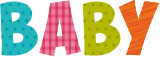 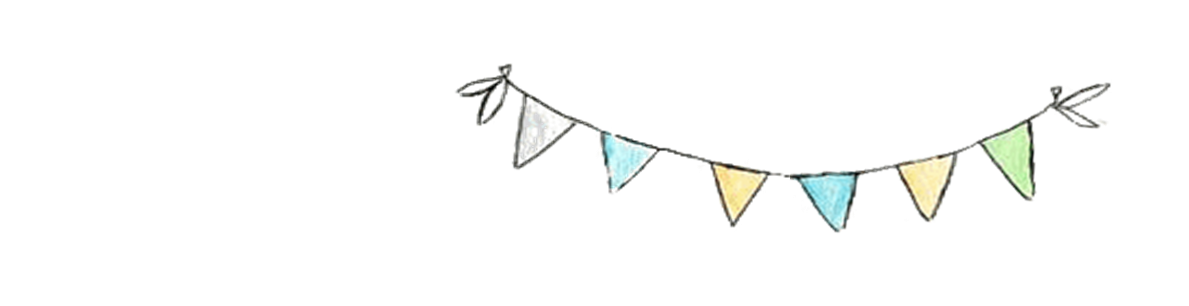 Dặn dò:
Ôn tập cách đặt câu giới thiệu việc làm mình yêu thích.
Xem trước bài sau trang 23.
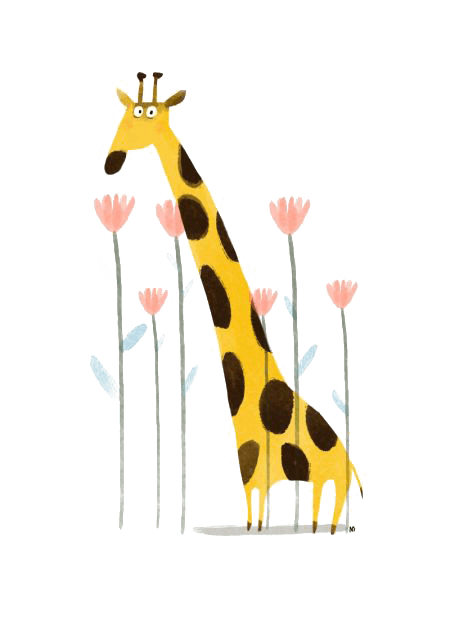 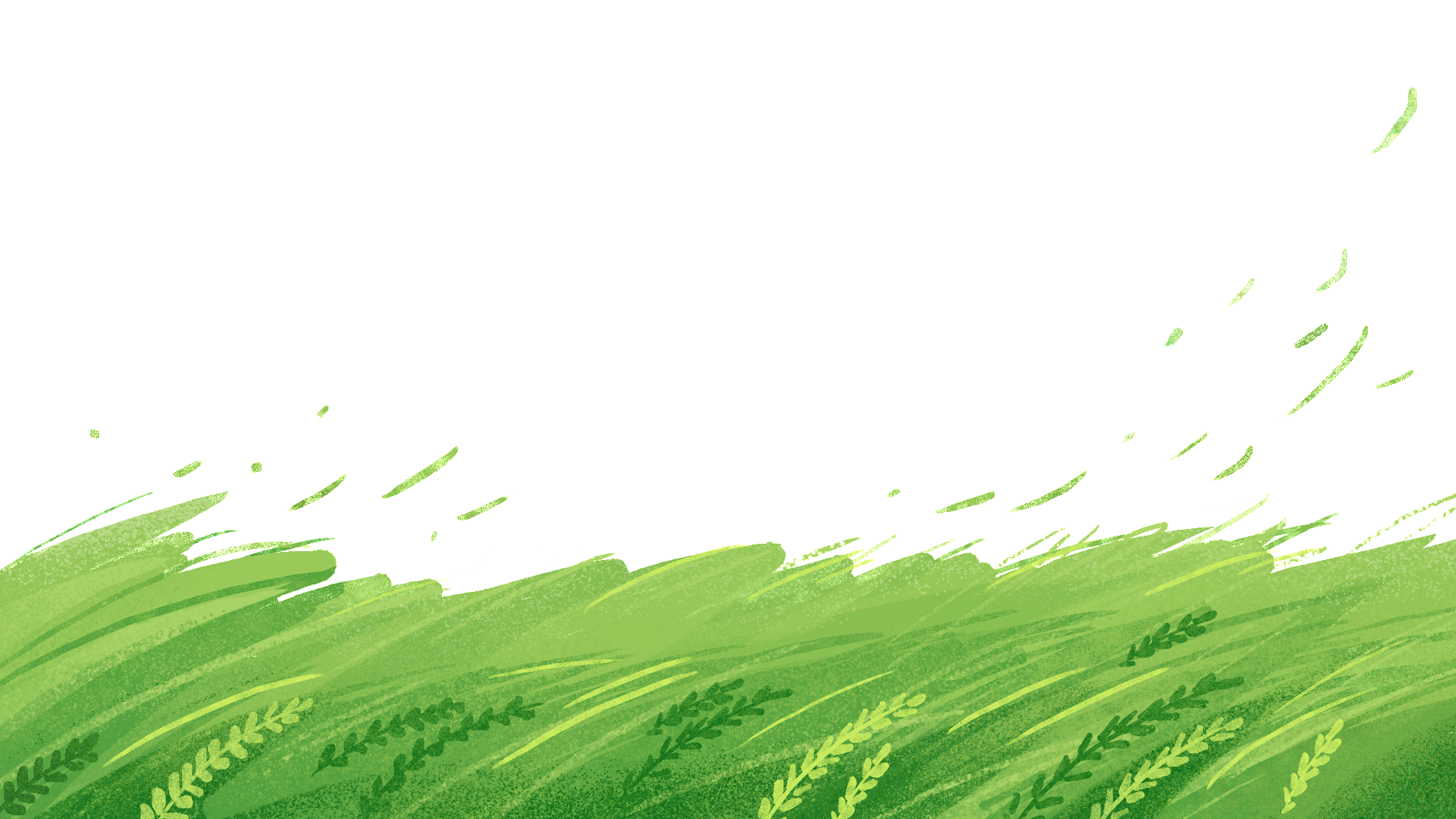 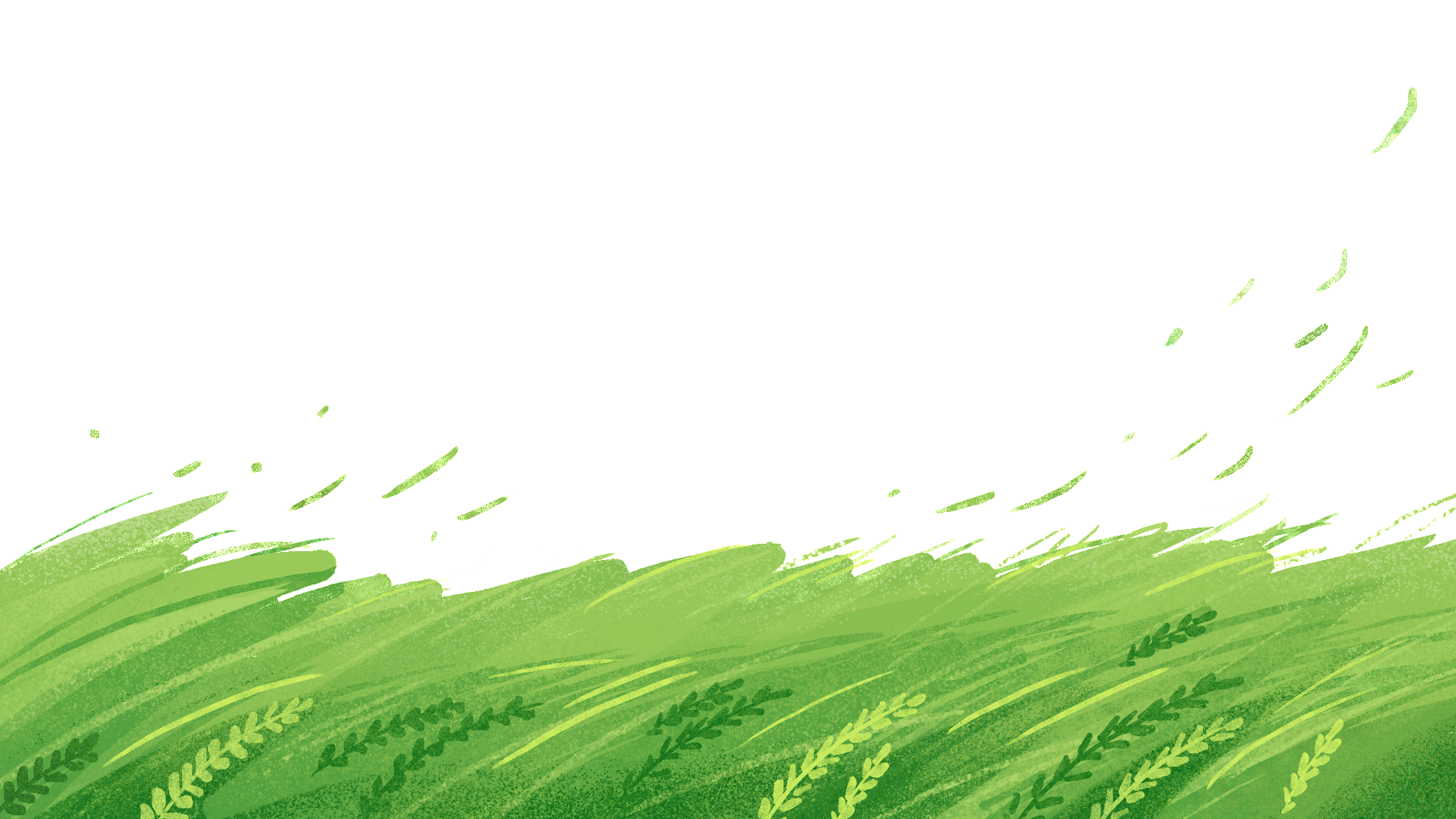 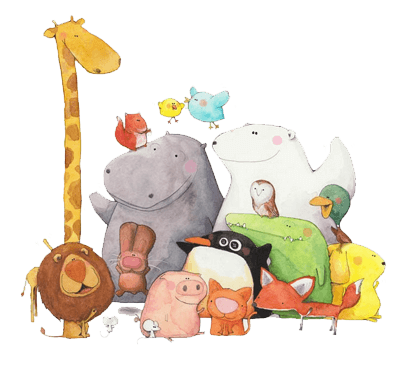 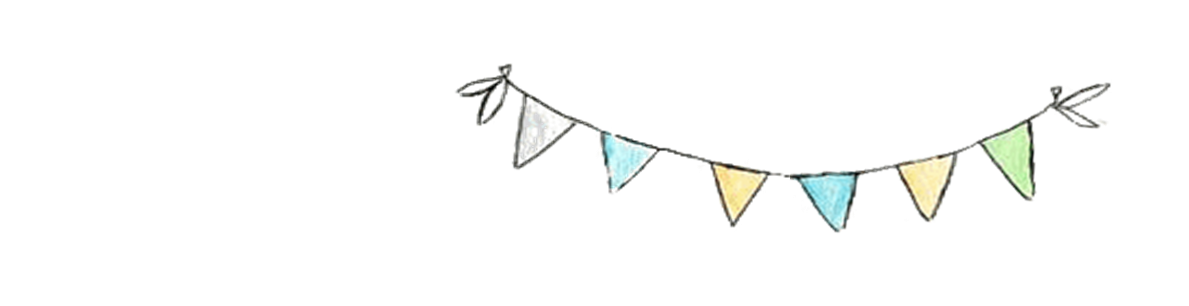 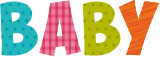 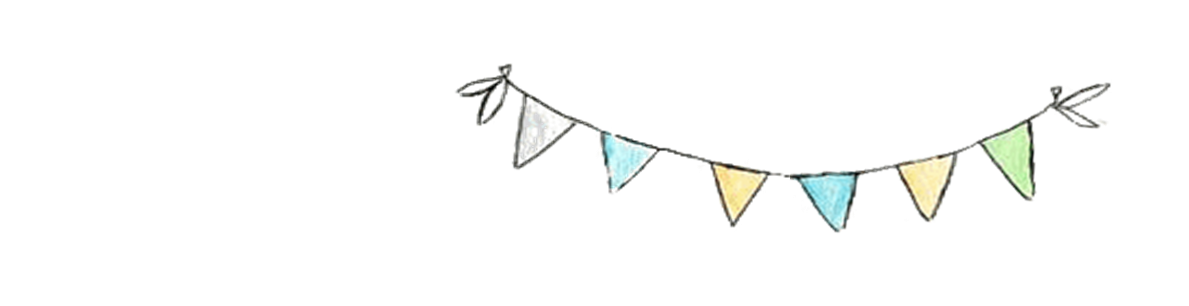 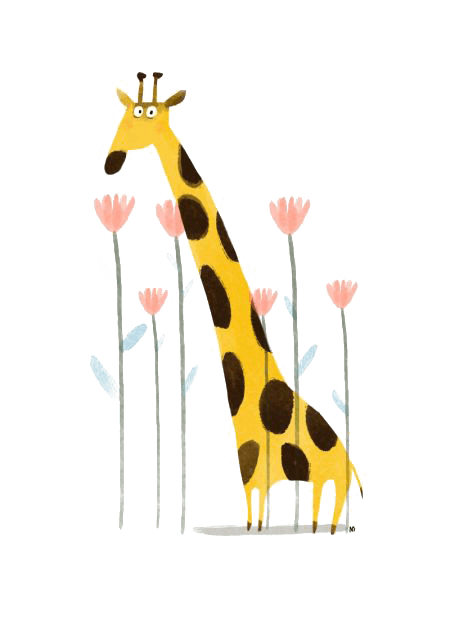 Tạm biệt và hẹn gặp lại 
các con vào những tiết học sau!
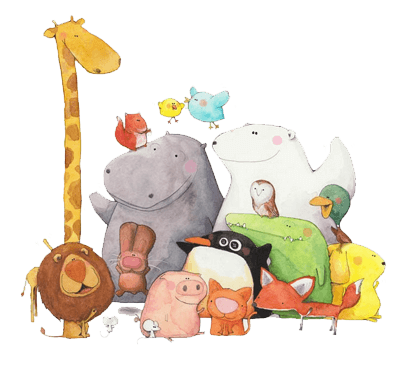 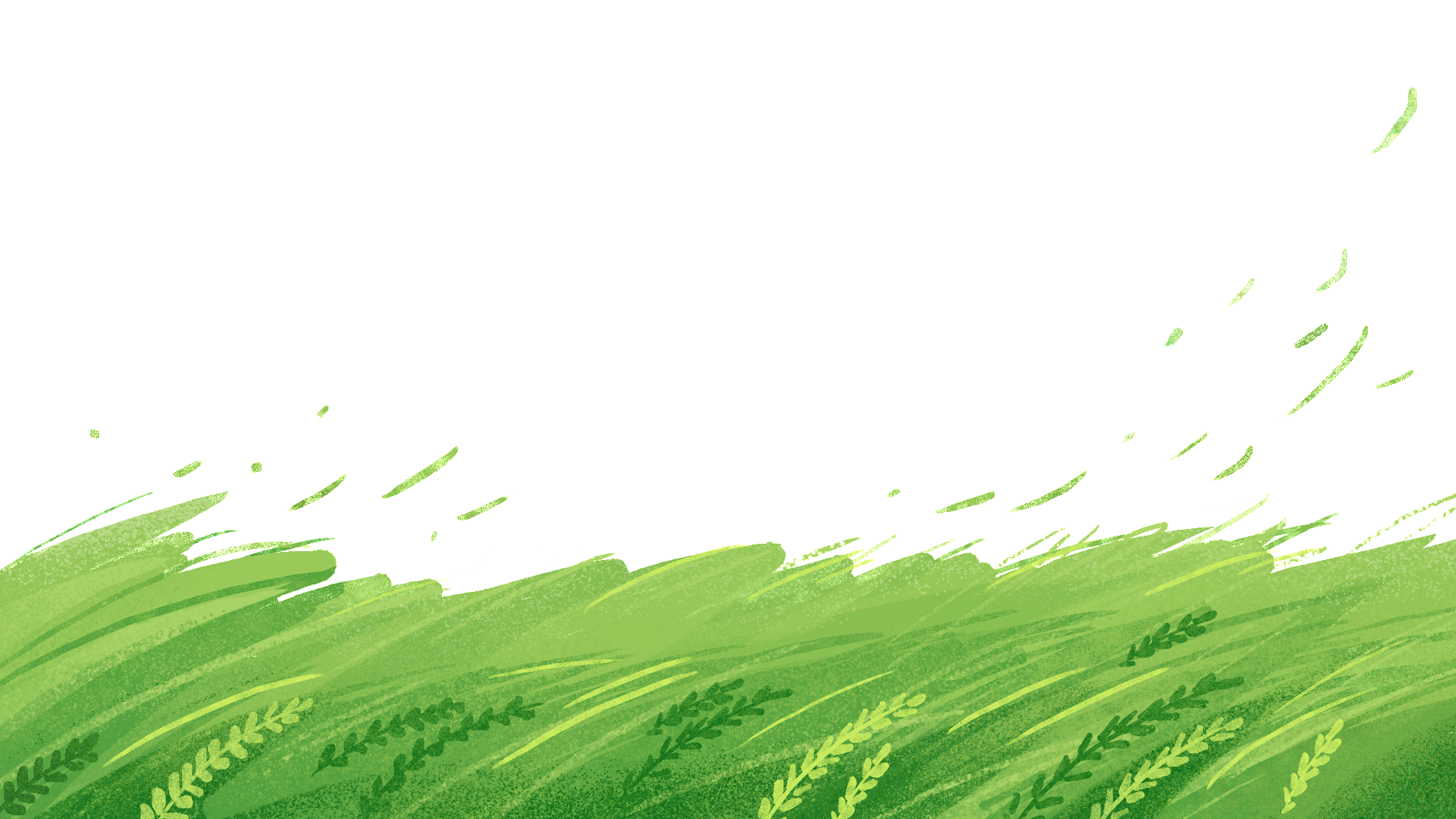 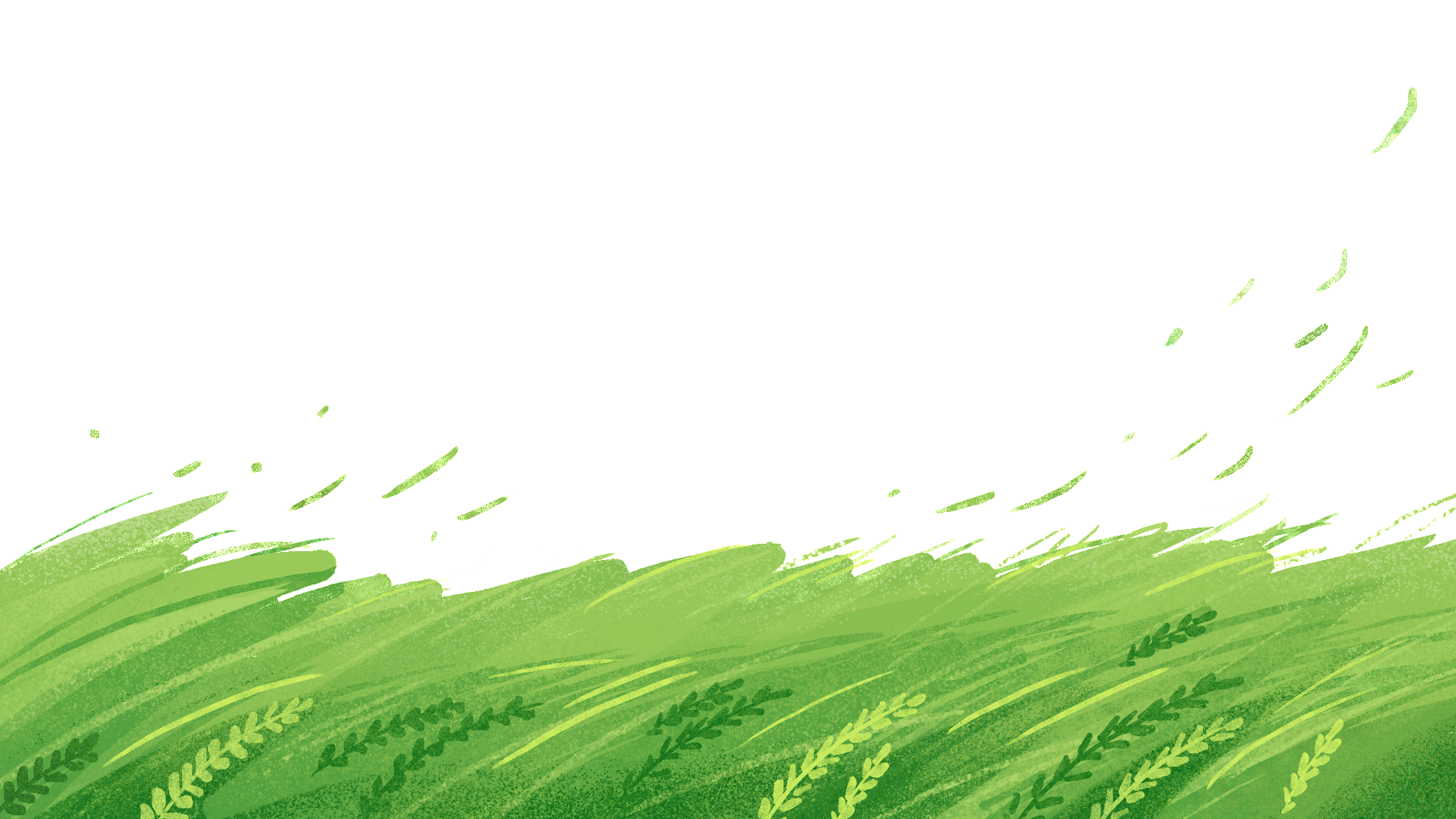